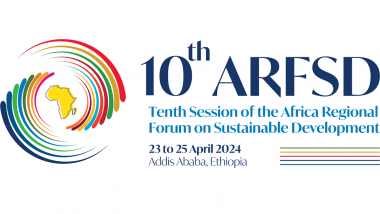 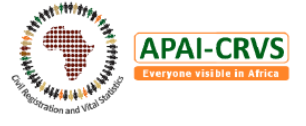 Le progrès de l'Afrique vers l'objectif de développement durable 16.9 : Identité légale pour tous, y compris l'enregistrement des naissances.
Patchassi KADANGA

Principaux progrès dans l’enregistrement des naissances au Togo
TOGO
Le système d'enregistrement des faits d'état civil (CRVS) et de gestion de l'identité au Togo (1/3)
L'état civil est placé sous la tutelle conjointe du Ministère de l‘Administration Territoriale, de la Décentralisation et du Développement des Territoires et du Ministère de la justice et de la législation qui veillent à son organisation, son fonctionnement et en assurent le contrôle (article 2 de la loi n° 2009 - 010 du 11 juin 2009 relative à l'organisation de l'état civil Togo) ;
L’administration centrale du MATDDT comprend un Secrétariat général, des directions à compétences transversales ou d’appui et d’autres directions spécifiques parmi lesquelles figure la Direction de l’Administration Territoriale et des Frontières (DATF). Au sein de cette direction est logée la Division « état civil » ;
Entre autres prérogatives, la DATF est chargée de mettre en œuvre les orientations du ministre en matière d’organisation, de fonctionnement et de contrôle des services d’état civil. 
Au niveau local, l’état civil est délégué aux communes.
Le système d'enregistrement des faits d'état civil (CRVS) et de gestion de l'identité au Togo (2/3)
Agence Nationale d'Identification Biométrique (ANID) a été créée en 2020 sous tutelle de la Présidence de la République. Dans le cadre de la gestion de l’identité au Togo, l’ANID envisage mettre en place une base de données crédible de l’état civil et un bon système CRVS, avec en perspective deux projets de renforcement de l’état civil : 

le projet d’évaluation complète du système d’état civil ; 
ii) le projet d’étude socio-économique qui vise à assurer une assistance sociale, la santé et les mêmes chances d’éducation aux enfants.
Le système d'enregistrement des faits d'état civil (CRVS) et de gestion de l'identité au Togo (3/3)
Le caractère transversal de l’état civil exige la mise en place d’un cadre de concertation multi-acteurs.
Suite de la participation du Togo à la 5ème Conférence des Ministres chargés de l’enregistrement des naissances, il a été mis en place un comité technique sur l’état civil par le décret présidentiel n°2018 – 071 /PR en 2018, traduisant la volonté du gouvernement togolais de faire de l’état civil un outil moderne et efficace de développement. 
Ce comité a accompagné la production d’un livre blanc sur l’état civil (diagnostic du système d’état civil et recommandations sur la réforme du système d’état civil).
Le comité n’est plus fonctionnel. Une note de politique a été introduite au Ministre en guise de plaidoyer pour la mise en place de ce cadre pour accompagner les initiatives d’amélioration.
Progrès dans l'enregistrement des naissances (1/3)
Evolution des déclarations mensuelles de naissance dans le délai légal entre 2021 et 2023 (janvier-juin) dans les 5 régions du Togo
Il a été retenu de comparer les moyennes mensuelles des déclarations de naissances de 2021, 2022 et 2023 (janvier-juin). On constate que les déclarations mensuelles de naissance dans le délai légal ont globalement augmenté de 17% entre 2021 et 2023 (janvier-juin).
Cette croissance a été constatée dans toutes les régions du Togo à l’exception de la région centrale où il y a eu un statu quo (OIF, 2024).
Progrès dans l'enregistrement des naissances (2/3)
La mesure de gratuité a eu un effet positif sur l’enregistrement et la délivrance des actes de naissance dans le délai légal (OIF, 2024). 

La gratuité de l’enregistrement et la délivrance des actes de naissances a été instituée par le décret N°2021-134/PR du 14 décembre 2021 et est effective depuis le 1er janvier 2022. 

La mesure de gratuité est alignée sur plusieurs référentiels de développement national (PND 2018-2022 ; Feuille de route gouvernementale 2020-2025 ; politique intégrée de protection de l’enfant) et international (Agenda 2030 : cible 16.9 ; Convention relative aux Droits de l’Enfant)
Progrès dans l'enregistrement des naissances (3/3)
La mesure de gratuité répond aux besoins prioritaires des groupes cibles (l’article 18 de la loi N° 2009-10 rend obligatoire l’EN).

La mesure de gratuité est assez incitative puisqu’elle supprime l’obstacle économique que pouvait constituer le coût du service de délivrance d’acte de naissance.
Progrès dans l'enregistrement des décès
Les statistiques disponibles mettent en évidence des lacunes dans l’enregistrement des décès. De manière générale, l’enregistrement des décès, constitue un maillon faible du système d’état civil au Togo.

Toutefois, le Togo a participé à l’atelier régional sur l’analyse des données de mortalité, organisé à Dakar en mars 2024
Progrès dans d'autres événements vitaux (mariages/divorces)
S’agissant des mariages, l’enregistrement varie d’une localité à une autre
Principaux obstacles
La faible qualité des prestations des services d’état civil ;
Les conditions de travail difficiles des agents d’état civil ;
le manque de qualifications de certains agents d’état civil, faute de formation sur l’état civil ;
l’obligation pour les parents de déclarer les naissances des enfants dans les centres d’état civil du lieu de naissance ;
Le manque de logistique pour les AEC (disponibilité de registres, matériels de bureau…);
Stratégies pour aborder les obstacles
Dans le cadre de la mesure de gratuité, l’Etat rembourse à chaque commune, un montant de 1000 FCFA par acte établi. 

Avant cette mesure de gratuité, les parents étaient obligés de payer entre 500 FCFA et 1000 FCFA pour chaque déclaration de naissance dans le délai légal.
Stratégies pour aborder les obstacles
Statistiques des remboursements perçus par les communes des différentes régions pour les enregistrements de 2022
Stratégies pour aborder les obstacles
Statistiques des remboursements perçus (en CFA) par les communes des différentes régions pour les enregistrements de 2023 (janvier à juin)
Stratégies pour aborder les obstacles
Le développement de l’interopérabilité entre les établissements de soins et les centres d’état civil
 L’implantation de bureaux d’état civil dans les structures de santé permet aux communes de collaborer avec ces structures dans les déclarations de naissance (19,5% des FOSA sont interopérables en 2021). 
Toutes les naissances survenues dans les structures sanitaires ont des chances d’être déclarées dans des bureaux d’état civil de proximité réduisant ainsi les risques de confusion entre les attestations de naissance et les actes de naissance.
En 2021 la majorité des centres d’état civil (CEC) 89% se situent à moins de 5 km d’une formation sanitaire (FOSA) contre 49,5% en 2012
Stratégies pour aborder les obstacles
Télé déclaration des faits d’état civil par les structures sanitaires dans la commune du Golfe 3
Deux outils conçus : Hospic-Connect et Hospic-Gestion qui sont des plateformes indépendantes mais connectées, conçues pour assurer la gestion informatisée de la déclaration des naissances et des décès par les structures sanitaires et les services d’état civil. 
Hospic Connect est utilisé par les centres de santé pour procéder à la déclaration des naissances et des décès, récupérer un numéro de déclaration et consulter la liste des déclarations.  
Hospic-Gestion est sous la responsabilité des services d’état civil et a pour tâche de réceptionner les déclarations de naissance et décès, de faire le traitement pour établir les actes de naissances en format papier, relancer les citoyens et faire le suivi et la production des statistiques des faits d’état civil.
Recommandations pour accélérer les progrès vers les objectifs de développement durable (ODD)"
Faire une relecture de la loi 2009 sur l’organisation de l’état civil au Togo.
Mettre en place et animer des cadres de concertation et de suivi en vue de l’amélioration du système d’état civil.
Faire une évaluation complémentaire du système d’état civil qui prennent en compte tous les faits d’état civil en vue d’élaborer une feuille de route du système.
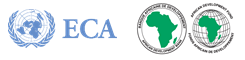 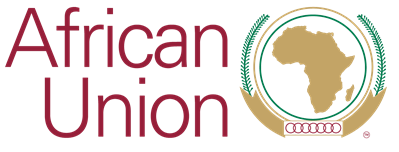 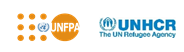 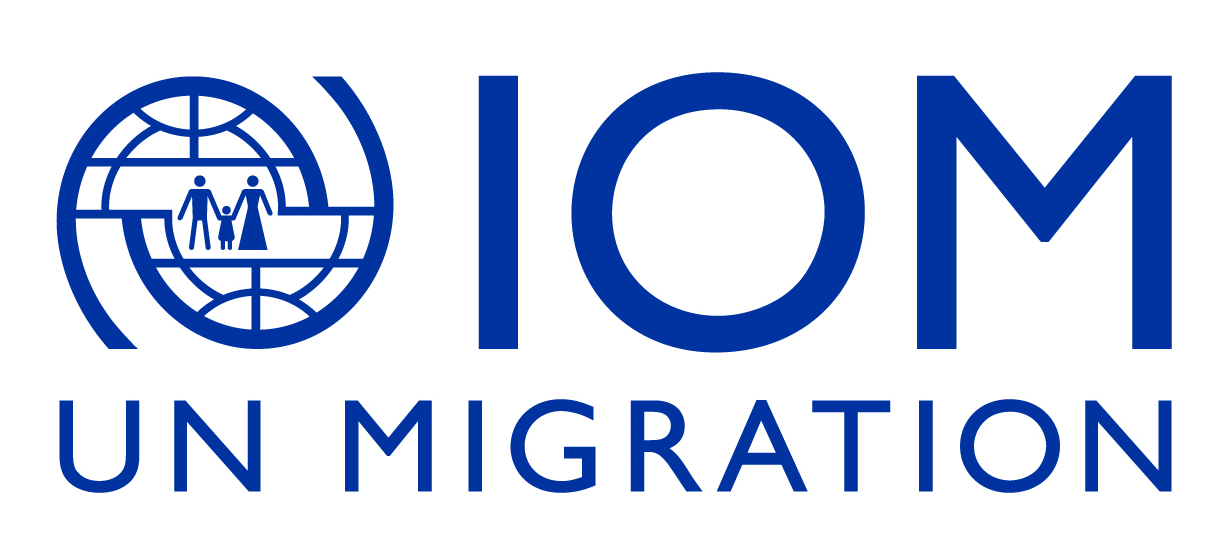 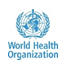 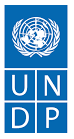 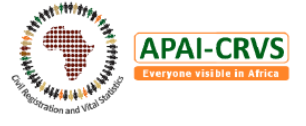 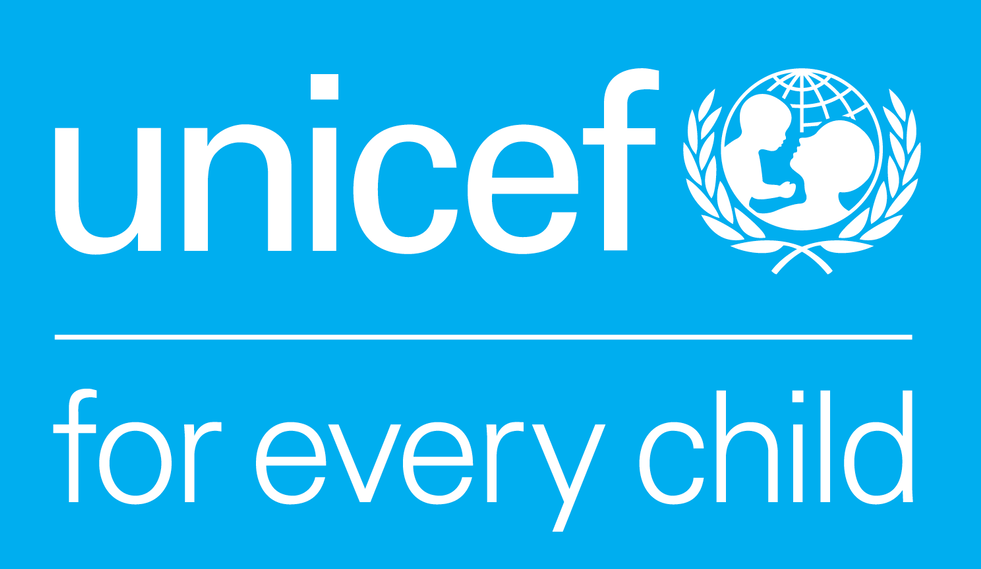 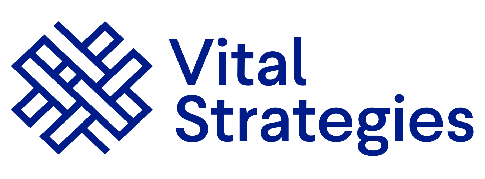 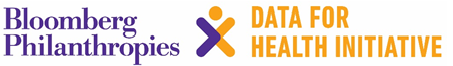 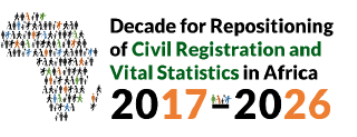 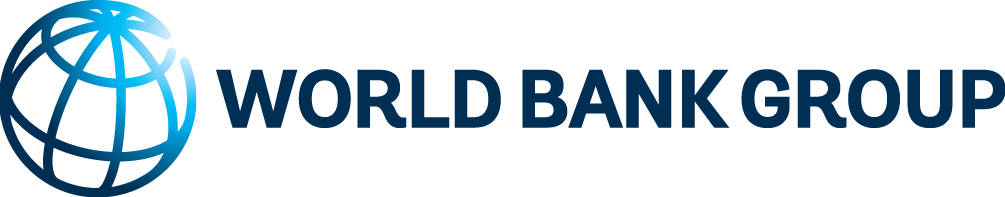 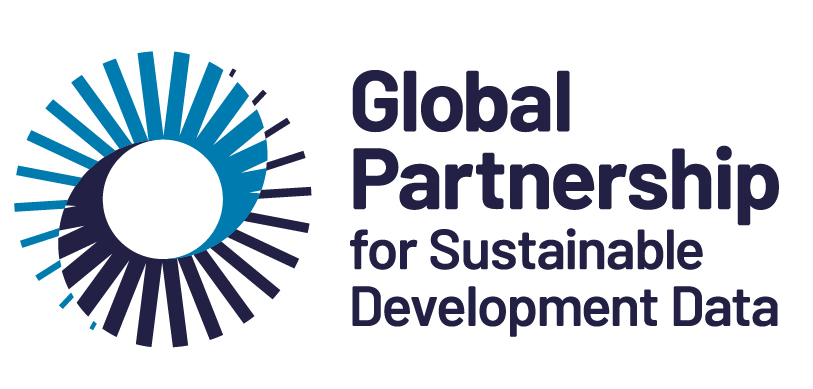 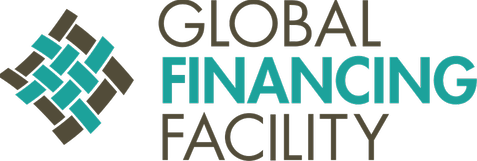 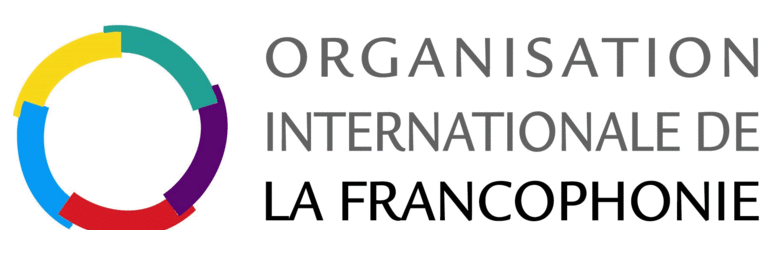 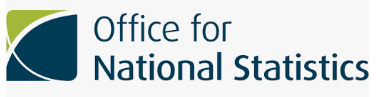 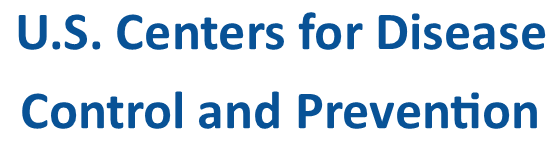